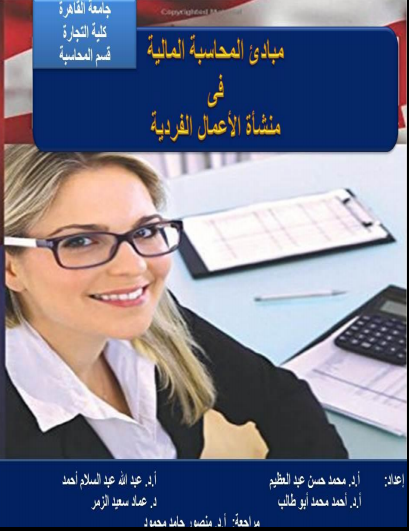 الفصل  الأول:
الإطار العام للمحاسبة
)محاضرة 2)
أهداف الفصل :
بعد دراسة هذا الفصل ينبغي أن يكون الطالب ملماً بالموضوعات التالية:
 مفهوم المحاسبة
 أهداف ووظائف المحاسبة
 فروع المحاسبة
 مستخدمو المعلومات المحاسبية
 أنواع منشآت الأعمال
 المبادئ المحاسبية المتعارف عليها 
 المعادلة المحاسبية
 أثر المعاملات المالية على المعادلة المحاسبية
2
1/7  المعادلة المحاسبية  Accounting Equation
الأصول = الخصوم + حقوق الملكية
3
الأصول Assets:
4
1/7/1  الأصول Assets:
5
1/7/1  الأصول Assets:
6
1/7/1  الأصول Assets:
7
1/7/1  الأصول Assets:
8
1/7/1  الأصول Assets:
9
2/7/1  الخصوم Liabilities:
10
2/7/1 الخصوم Liabilities:
11
2/7/1 الخصوم Liabilities:
12
2/7/1 الخصوم Liabilities:
13
3/7/1 حقوق الملكية  Owner's Equity
14
3/7/1 حقوق الملكية  Owner's Equity
15
8/1  أثر المعاملات المالية على المعادلة المحاسبية
16
8/1  أثر المعاملات المالية على المعادلة المحاسبية
17
8/1  أثر المعاملات المالية على المعادلة المحاسبية
18
8/1  أثر المعاملات المالية على المعادلة المحاسبية
19
8/1  أثر المعاملات المالية على المعادلة المحاسبية
20
8/1  أثر المعاملات المالية على المعادلة المحاسبية
21
8/1  أثر المعاملات المالية على المعادلة المحاسبية
22
أسئلة وتمارين:
23
أسئلة وتمارين:
24
أسئلة وتمارين:
25
أسئلة وتمارين:
26
أسئلة وتمارين:
27